Vyvodenie hlásky
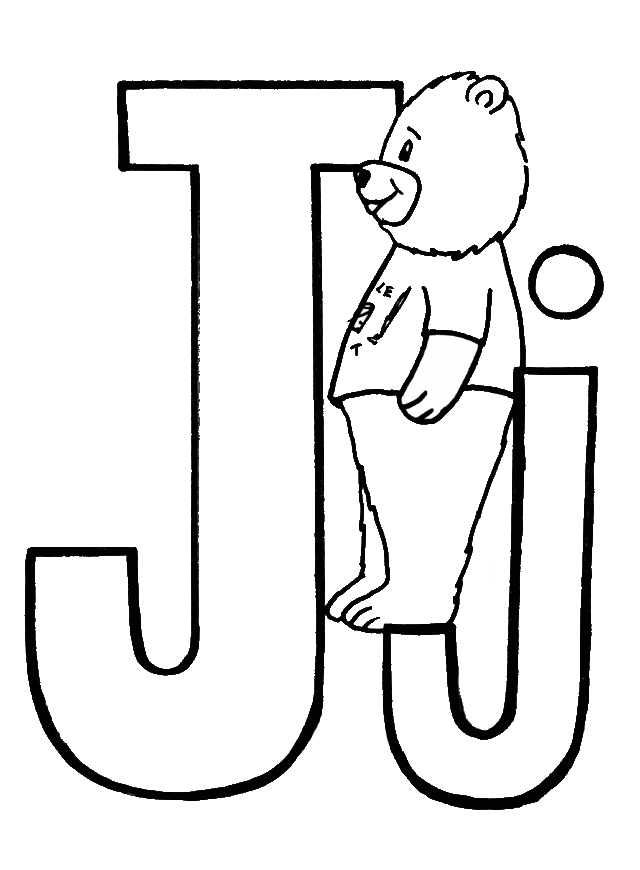 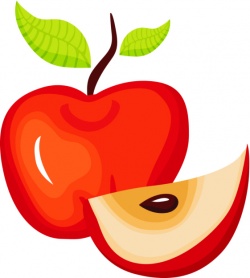 JABĹČKO
Bola neskorá jeseň. Zo stromov už dávno opadalo lístie, iba na vrcholci divej jablone viselo jedno-jediné jabĺčko.Bežal po lese zajačik  Ušiačik a uvidel jabĺčko.Ako sa k nemu dostať? Jabĺčko je vysoko, ťažko ho dosiahnuť.– Krá-krá!Pozerá zajac, na smreku sedí vrana Jana a smeje sa.– Ej, vrana! – zakričal zajac. – Odtrhni mi jabĺčko!Vrana preletela zo smreka na jabloň a odtrhla jabĺčko.Ale v zobáku ho neudržala a vypadlo jej.– Ďakujem ti, vrana! – povedal zajac, chcel jablko zdvihnúť a ono zrazu zasipelo ako živé a rozbehlo sa.Čo je to?Naľakal sa zajac, ale potom pochopil: jabĺčko padlo rovno na ježka Jožka, ktorý stočený do klbka spal pod jabloňou. Rozospatý ježko vyskočil a jabĺčko sa napichol na jeho pichliače.– Stoj, stoj! – kričí zajac. – Daj mi moje jablko!
- To nie je tvoje jablko! Je moje!
Stretli medveďa. Spýtal sa prečo robia v lese krik. Všetko mu povedali. Medveď im povedal, že každý  má trošku zásluhu na získaní jabĺčka a rozsúdil ich.  
Každý zjedol svoj kúsok jabĺčka a všetci boli spokojní, pretože medveď ich rozsúdil spravodlivo a nikoho neukrátil.
Pamätáš si rozprávku?
O akých zvieratkách bola táto rozprávka?
Ako sa volal zajačik, vrana, ježko?
Prečo bol zajačik nahnevaný?
Kto a aký spôsob vymyslel, aby sa spravodlivo rozdelili?
Máš rád jabĺčko? 
Prečo by sme mali jesť ovocie?
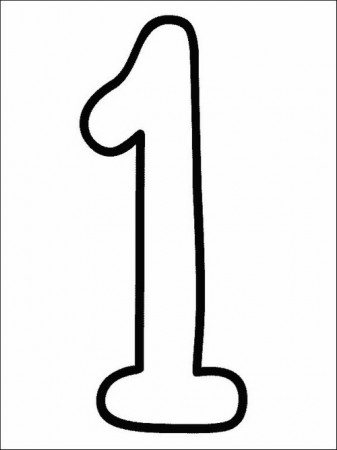 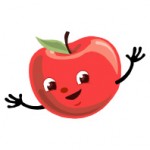 Čo je na obrázkoch ?
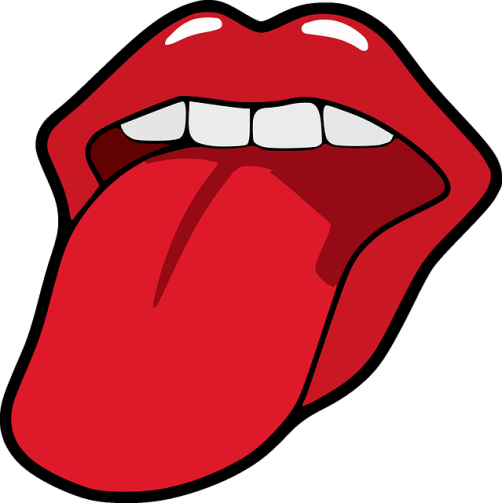 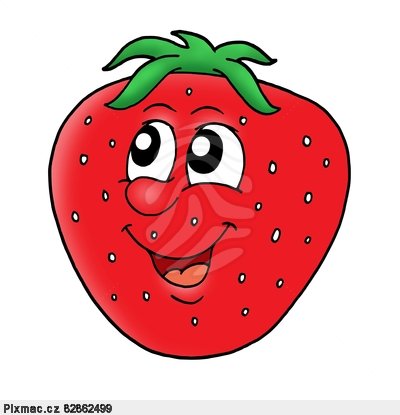 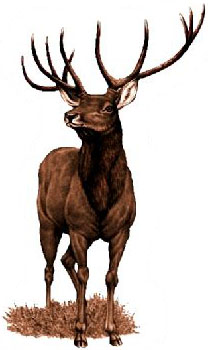 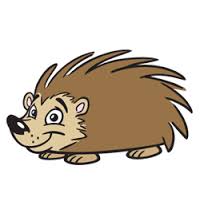 Celá rozprávka  v sebe skrýva veľa písmeniek a medzi nimi aj písmenká:
Ja, je, 
Máj, jama,
jeme, leje
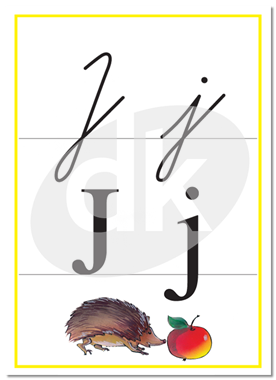 Skús vymyslieť  mená  pre deti, ktoré sa budú začínať na písmeno j.....!
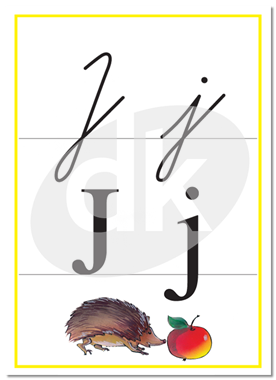 Nezabudni, že písmenko  je veľmijednoduchépri písaní i čítaní! Snaž sa ho teraz písať čo                                najkrajšie!
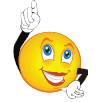